OZE V České republiCE
PhDr. Tomáš Vlček
Mezinárodní vztahy a energetická bezpečnost
Katedra mezinárodních vztahů a evropských studií
Fakulta sociálních studií MU
3. září 2013
Elektrizační soustava České republiky
2
Elektrizační soustava České republiky
3
Elektrizační soustava České republiky
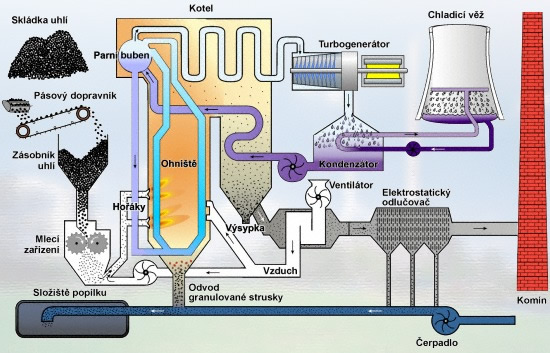 4
[Speaker Notes: je elektrická výrobna, která jako teplonosné médium pro přeměnu tepelné energie na energii mechanickou, která pohání generátor elektrické energie, využívá vodní páru.
Tepelné elektrárny lze rozdělit na dvě kategorie, na kondenzační elektrárny a na teplárny. Kondenzační elektrárny slouží pouze k výrobě elektřiny, tzn., že veškerá pára přivedená do turbíny po vykonání práce zkondenzuje na vodu v kondenzátoru. Teplárny na rozdíl od kondenzačních elektráren dodávají kromě elektrické energie i energii tepelnou na vytápění, ohřev vody apod.
V České republice zajišťují tepelné elektrárny (na hnědé uhlí, černé uhlí a biomasu) 10768,98 MW na instalovaném výkonu, což činí 53,65 % elektroenergetického mixu. Největšími tepelnými elektrárnami v ČR jsou Prunéřov II (1050 MW), Počerady (1000 MW), Dětmarovice, Chvaletice a Tušimice II (po 800 MW). Všechny tyto elektrárny jsou v majetku společnosti ČEZ, a.s.
Největší elektrárny spalující biomasu jsou Tisová I (1 blok o 57 MW), Poříčí (1 blok o 55 MW), Hodonín (1 blok o 55 MW) a Teplárna Dvůr Králové (1 blok o 6,3 MW), také v majetku ČEZ, a.s.]
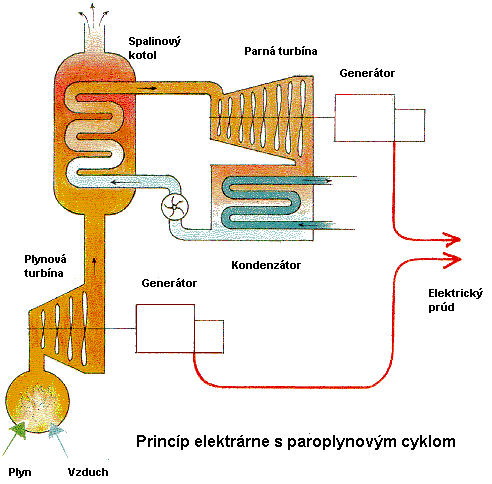 5
[Speaker Notes: Paroplynové elektrárny se na elektroenergetickém mixu České republiky podílejí 2,94 % (tj. 590,72 MW instalovaného výkonu), plynové spalovací elektrárny pak 2,16 % (tj. 433,69 MW instalovaného výkonu). Zemní plyn se tedy na instalovaném výkonu k 31. 12. 2010 podílel 5,1 % (1024,41 MW instalovaného výkonu).
Dosud největší paroplynovou elektrárnou v České republice je elektrárna Vřesová (400 MW) společnosti Sokolovská uhelná, právní nástupce, a.s. Obrovskou předností této elektrárny je schopnost skokově omezovat výrobu elektřiny. Z výkonu 180 MW dokáže snížit svou výrobu na 2 MW za pouhou jednu vteřinu.
V projektové fázi je v ČR řada velkých paroplynových elektráren.:
Stavba Počerad o instalovaném výkonu 838 MW byla zahájen 1. dubna 2011 a první elektřinu by nový zdroj měl vyrobit v červnu 2013. (ČEZ)
Elektrárna Mělník v Horních Počaplech o výkonu 800 MW je ve fázi povolovacích řízení. (ČEZ)
Úžín na okraji Ústí nad Labem (220 MW) má už dvanáct let platné stavební povolení, ale místní politici a občané si stavbu nepřejí. (ČEZ)
Mochov ve středních Čechách nedaleko Čelákovic o výkonu 1000 MW má významné problémy s odporem místních obyvatel. (RWE, Alpiq)
Projekt Prostějov o elektrickém výkonu 82 MW v únoru 2011 získala slovenská společnost Novácka Energetika ze skupiny Trens.
Další záměry (např. J&T)

Vzduch vstupuje sacím hrdlem do kompresoru 1, z něhož je vytlačován do spalovacích komor 2. Zde se do něj rozprašuje palivo. Teplem vzniklým při jeho spalování se několikanásobně zvětší objem spalin, které velkou rychlostí proudí do turbín 3. Při průchodu jim předávají značnou část energie a potom vystupují zmenšenou rychlostí do ovzduší.

Energetické zařízení, v němž probíhá na základě adiabatické expanze přeměna části vnitřní energie stlačeného plynu na kinetickou energii rotoru. Spalovací plynové turbíny pracují v otevřeném cyklu. Nasátý atmosférický vzduch kompresor stlačuje a vhání do spalovací komory, kde se vzduch míchá se zemním plynem. Spálením plynu vzniknou horké spaliny, které expandují v turbíně. Teplo výstupních spalin se využívá ve spalinovém kotli.]
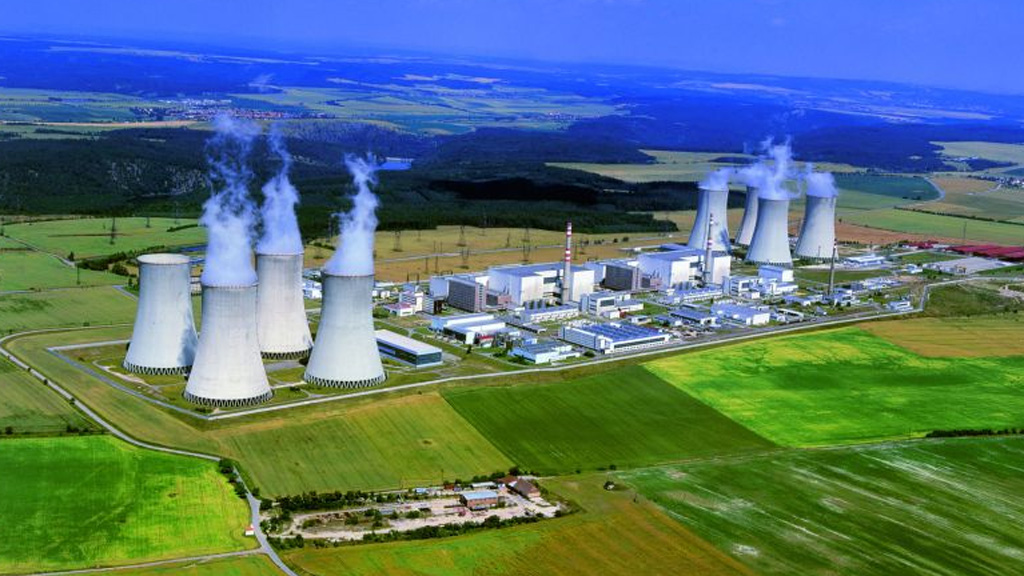 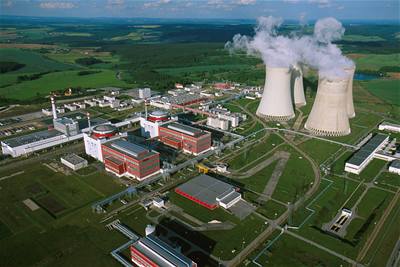 Elektrizační soustava České republiky VI
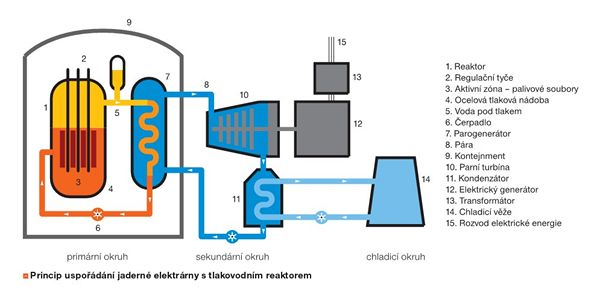 6
Elektrizační soustava České republiky
7
Elektrizační soustava České republiky
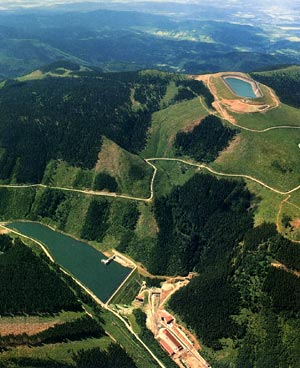 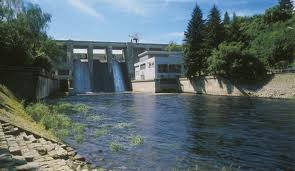 8
Elektrizační soustava České republiky
Solární elektrárny (SLE), resp. fotovoltaické elektrárny (FVE)

získávají energii fotovoltaickým jevem, což je proces, při kterém se světelné záření přeměňuje na elektřinu

Intenzita slunečního záření dopadajícího na 1 m2 ve výšce hranice atmosféry (800 km) je 1360 W/m2 za jednu sekundu (= 4,896 milionu Wh/m2). Tato hodnota se nazývá sluneční konstanta, souvisí se vzdáleností Země od Slunce a de facto určuje limity sluneční energie.
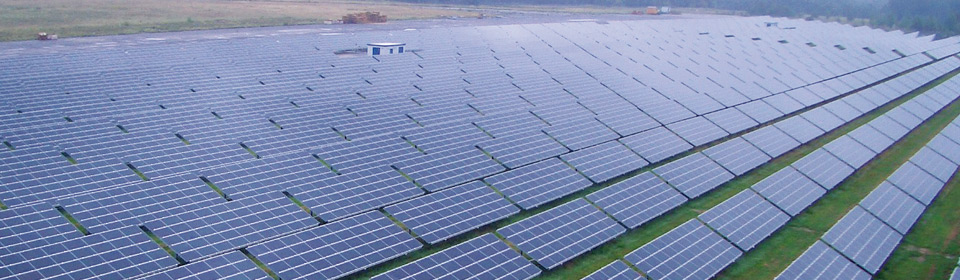 9
Elektrizační soustava České republiky
10
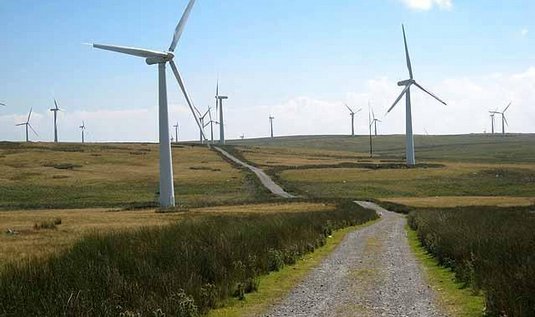 Obnovitelné zdroje energie v ČR IX
11
Obnovitelné zdroje v ČR
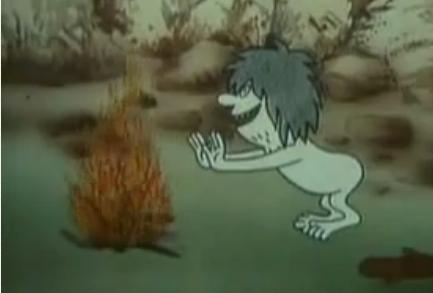 12
Obnovitelné zdroje v ČR
Jaké jsou důvody pro tak boomový rozvoj OZE v posledních cca 20 letech?
13
Obnovitelné zdroje v ČR
Po roce 1989 a především po přelomu tisíciletí dochází ke kvalitativní změně zázemí pro českou energetiku v důsledku následujících problémů:

prudký růst spotřeby energetických zdrojů
interdependence ve vztahu se zahraničními dodavateli 
protichůdná snaha udržet si co největší autonomii na zahraničí s využitím jaderné energetiky, domácího uhlí a stále více i OZE
první projevy nedostatku uhlí v důsledku útlumu hornictví
pravděpodobný konec uhlovodíkového věku ve 21. století (vyčerpání uhlí, ropy a zemního plynu)
boj proti klimatické změně 
snižování produkce emisí
OSN a EU a závazky vůči těmto organizacím
proces liberalizace trhu s elektrickou energií 
rostoucí náklady na energii
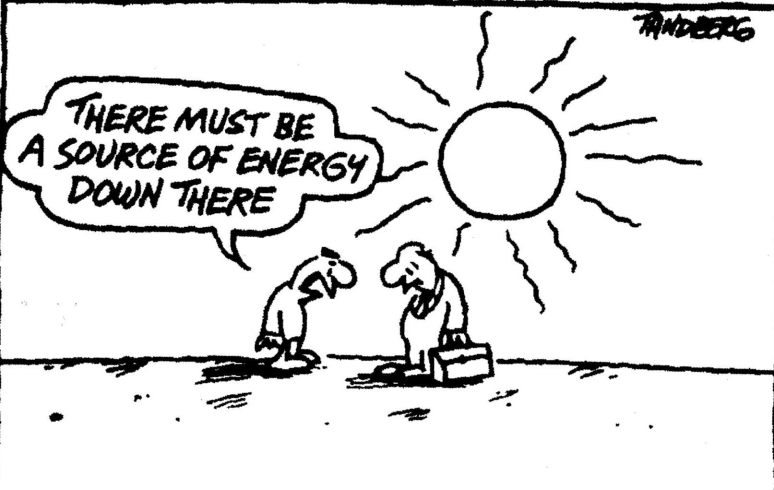 14
Obnovitelné zdroje v ČR
Jak se nazývá v současné době platný legislativní akt ošetřující obnovitelné zdroje?
15
Obnovitelné zdroje v ČR
Domácí legislativní rámec pro OZE je formulován třemi legislativními akty.
Zákon č. 180/2005 Sb., o podpoře výroby elektřiny z obnovitelných zdrojů energie a o změně některých zákonů, ve znění pozdějších předpisů 
Nahrazen Zákonem č. 165/2012 Sb. o podporovaných zdrojích energie a o změně některých zákonů
Zákon č. 406/2000 Sb., o hospodaření energií, ve znění pozdějších předpisů
Zákon č. 458/2000 Sb. o podmínkách podnikání a o výkonu státní správy v energetických odvětvích a o změně některých zákonů, ve znění pozdějších předpisů

Nadnárodní legislativní rámec pro OZE je formulován Směrnicí Evropského parlamentu a Rady 2009/28/EC ze dne 23. dubna 2009, o podpoře využívání energie z obnovitelných zdrojů a o následném rušení směrnic 2001/77/EC a 2003/30/EC
Tato směrnice požaduje tvorbu tzv. Národního akčního plánu pro energii z obnovitelných zdrojů, jenž je dokumentem, který dle požadavků směrnice stanovuje národní cíle členských států pro podíly energie z obnovitelných zdrojů v dopravě a při výrobě elektřiny, vytápění a chlazení v roce 2020.
16
Obnovitelné zdroje v ČR
17
Rozvoj OZE v ČR
Nejklíčovější Zákon č. 180/2005 Sb. je v oblasti OZE významný ve třech bodech:

přinesl pojem zelený bonus, tedy „finanční částka navyšující tržní cenu elektřiny a hrazená provozovatelem regionální distribuční soustavy nebo přenosové soustavy výrobci elektřiny z obnovitelných zdrojů, zohledňující snížené poškozování životního prostředí využitím obnovitelného zdroje oproti spalování fosilních paliv, druh a velikost výrobního zařízení, kvalitu dodávané elektřiny“. Výši zeleného bonusu určuje dle Zákona č. 180/2005 Sb. Energetický regulační úřad.
provozovatelům regionálních distribučních soustav a přenosové soustavy nařídil povinnost „vykupovat veškerou elektřinu z obnovitelných zdrojů, na kterou se vztahuje podpora, a uzavřít smlouvu o dodávce, pokud výrobce elektřinu z obnovitelných zdrojů nabídl“. 
společnosti ČEPS, a.s. nastavil „převzetí odpovědnosti za odchylku podle zvláštního právního předpisu“
18
Rozvoj OZE v ČR
NAP stanovil pro rok 2020 cíle pro instalovaný výkon v OZE, pro FVE to bylo např. 1695 MWe

Systém státní podpory OZE byl nastavený tak příznivě, že tento cíl byl překročen už v roce 2010

Příčinou tohoto boomu byla kombinace snížení investičních nákladů na FVE a VTE a příliš vysokého zvýhodňování státní podporou, což vedlo k významnému rozvoji sektoru OZE a nárůstu firem zabývajícími se instalací domácích i podnikových elektráren 

Zatímco v roce 2005 byla výkupní cena elektřiny z FVE 6,04 Kč/kWh, v roce 2006 byla tato hodnota Energetickým regulačním úřadem navýšena na více než dvojnásobek, na 13,2 Kč/kWh (což je asi dvanáctinásobek tržní ceny elektřiny).
19
Rozvoj OZE v ČR
Z tabulky je jasně patrné, že na tento nečekaný a nekoncepční rozvoj FVE (a VTE) nebylo možné včas reagovat rozvojem technického zázemí elektrizační soustavy, proto 16. února 2010 ČEZ Distribuce, a.s. a E.ON Distribuce, a.s. na základě výzvy společnosti ČEPS, a.s. přestaly udělovat kladná stanoviska k žádostem o připojení nových FVE a VTE do sítě.
Stop stav trval až do 19. září 2011, na j. Moravě a v j. Čechách platí znovu od 20. ledna 2012 (E.ON Distribuce, a.s.)
20
Rozvoj OZE v ČR
21
Rozvoj OZE v ČR
V listopadu 2010 byla přijata novela č. 330/2010 Sb. a v prosinci 2010 novela č. 402/2010 Sb. Zákona č. 180/2005 Sb., platí od 1. března 2011. Novely přinášejí několik změn

Původní název: Zákon o podpoře využívání energie z obnovitelných a druhotných zdrojů a z vysokoúčinné kombinované výroby elektřiny a tepla a o změně některých zákonů
Nahradil od 1. 1. 2013 Zákon č. 180/2005 Sb., o podpoře výroby elektřiny z obnovitelných zdrojů energie a o změně některých zákonů, ve znění pozdějších předpisů 
Schváleno sněmovnou i senátem 1. 1. 2012, 14. března 2012 jej ale vetoval prezident republiky, 9. května přehlasováno sněmovnou a 30. května vyhlášen ve Sbírce zákonů 

Zákon č. 165/2012 Sb. o podporovaných zdrojích energie a o změně některých zákonů
Účinnost od 1. 1. 2013, 8 prováděcích vyhlášek
22
Rozvoj OZE v ČR
Některé změny v Zákonu o podpoře využívání energie z obnovitelných a druhotných zdrojů


Podpora výroby tepla z OZE,

Navázání zákona na směrnici 2009/28/EC

Strop pro FVE

Umožnění jako OZE (tedy s podporou) spalovat kromě biologicky rozložitelné i biologicky nerozložitelnou (max. 40 % odpadu) složku komunálního odpadu
23
Rozvoj OZE v ČR
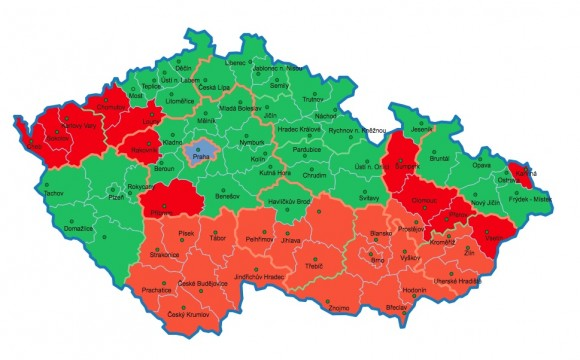 24
Rozvoj OZE v ČR
Proč tento boom ovlivňuje všeobecnou cenu elektřiny?
25
Rozvoj OZE v ČR
26
Rozvoj OZE v ČR
Budoucnost

26.7.2013 – schválení novely aktuálního zákona o OZE, ovšem vládou, která nedostala podporu v PS, čeká na schválení v senátu

OBSAH:
1) zastropování příspěvku na OZE na 495 Kč/MWh (pozitivní efekt na konkurenceschopnost)

2) Zastavení podpory pro nové zdroje a pro decentrální výrobu elektřiny (biomasa, biokapaliny a biometan sluneční elektrárny bioplynové stanice) od 1. 1. 2014
podpora se zastaví od 1. 1. 2015 elektrárnám, které budou mít autorizaci na výstavbu v době vejití zákona v platnost
3) Zastavení podpory se nebude týkat vysokoúčinné kombinované výroby elektřiny a tepla, druhotných zdrojů energie, tepla vyrobeného z obnovitelných zdrojů
27
Shrnutí
V aktuálním centralizovaném uspořádání elektroenergetiky (a teplárenství) České republiky nemůžou být OZE nikdy víc než komplementárními

Změna uspořádání by samozřejmě vedla i ke změně potenciálního využití OZE

Obnovitelné zdroje energie jsou a budou v České republice ještě dlouho zdroji doplňkovými, jejich rozvoj byl uměle  a hrubě zastaven

Je třeba důsledně oddělovat jednotlivé druhy OZE, neboť každý má jiné vlastnosti, co se týče výroby, distribuce, zdrojové základny, zapojení do sítě apod.

Na tento fakt však nelze pohlížet zcela negativně
prudce dialektická povaha současné energetiky směřuje k většímu využití OZE
pozor je však třeba dát na bezhlavost a nerozumnou podporu (biomasa)
je třeba se zaměřit na podporu oblastí, kde je například zdrojová základna téměř beznákladová (např. odpady)
podporovat a koncepčně a racionálně rozvíjet je třeba projekty, které vycházejí z geografických a národních specifik, z vhodných podmínek a které mají budoucí potenciál
28
Shrnutí
Budoucnost OZE v ČR.


					Váš názor?
29